Cost Benefit Analysis Applied to Behavioral and Engineering Safety Countermeasures in San Francisco, CaliforniaRyan Greene-RoeselSan Francisco County Transportation Planning AuthorityDecember 2013Note:  Research funded by the Transportation Research Board under NCHRP 17-46 and completed while at Cambridge Systematics
Methodology
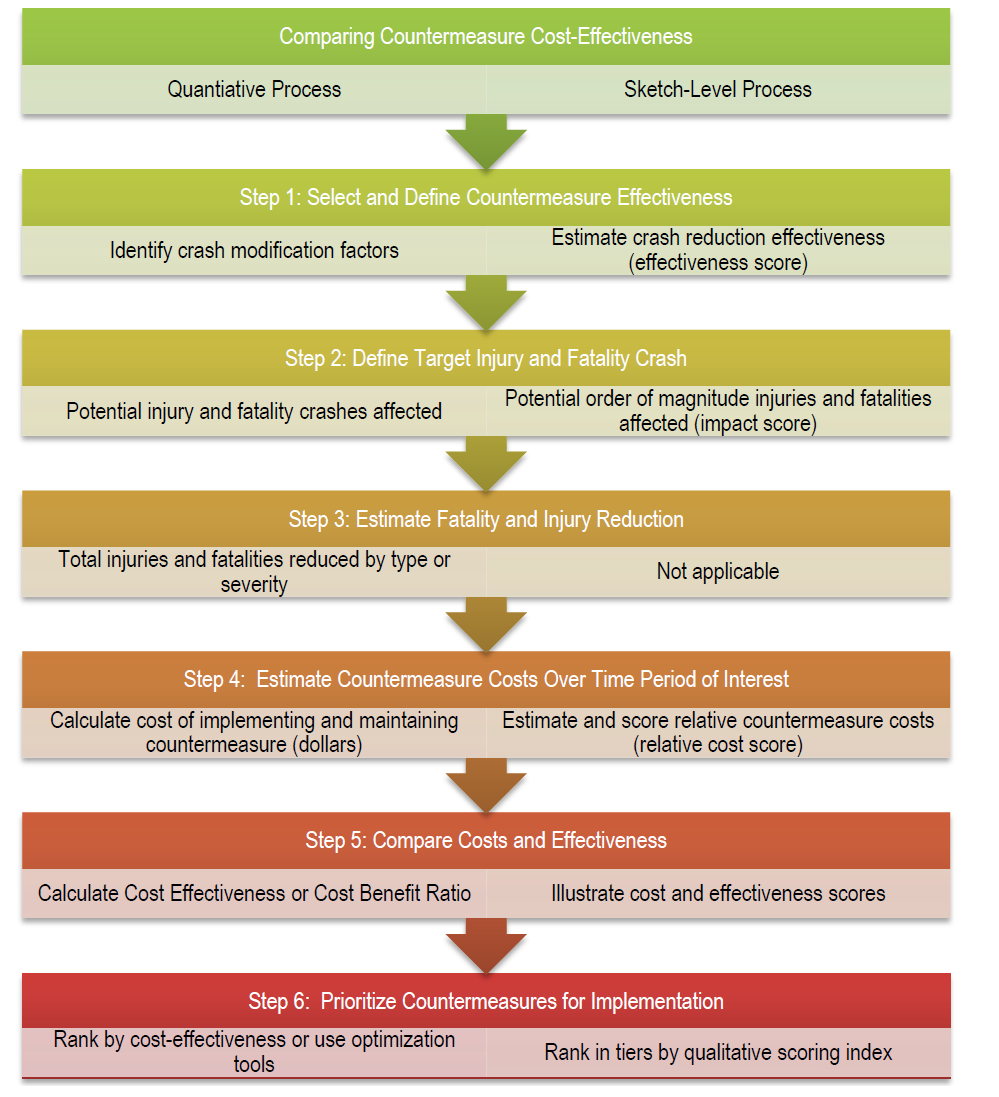 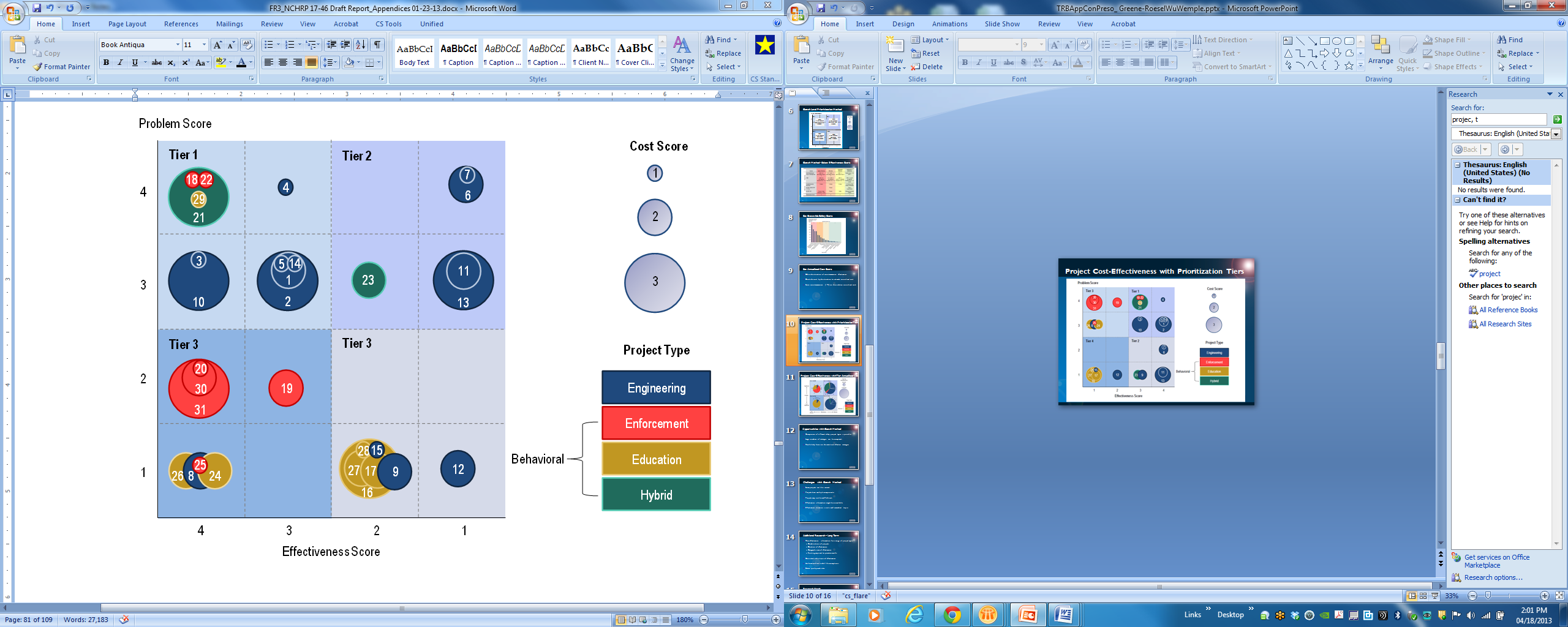 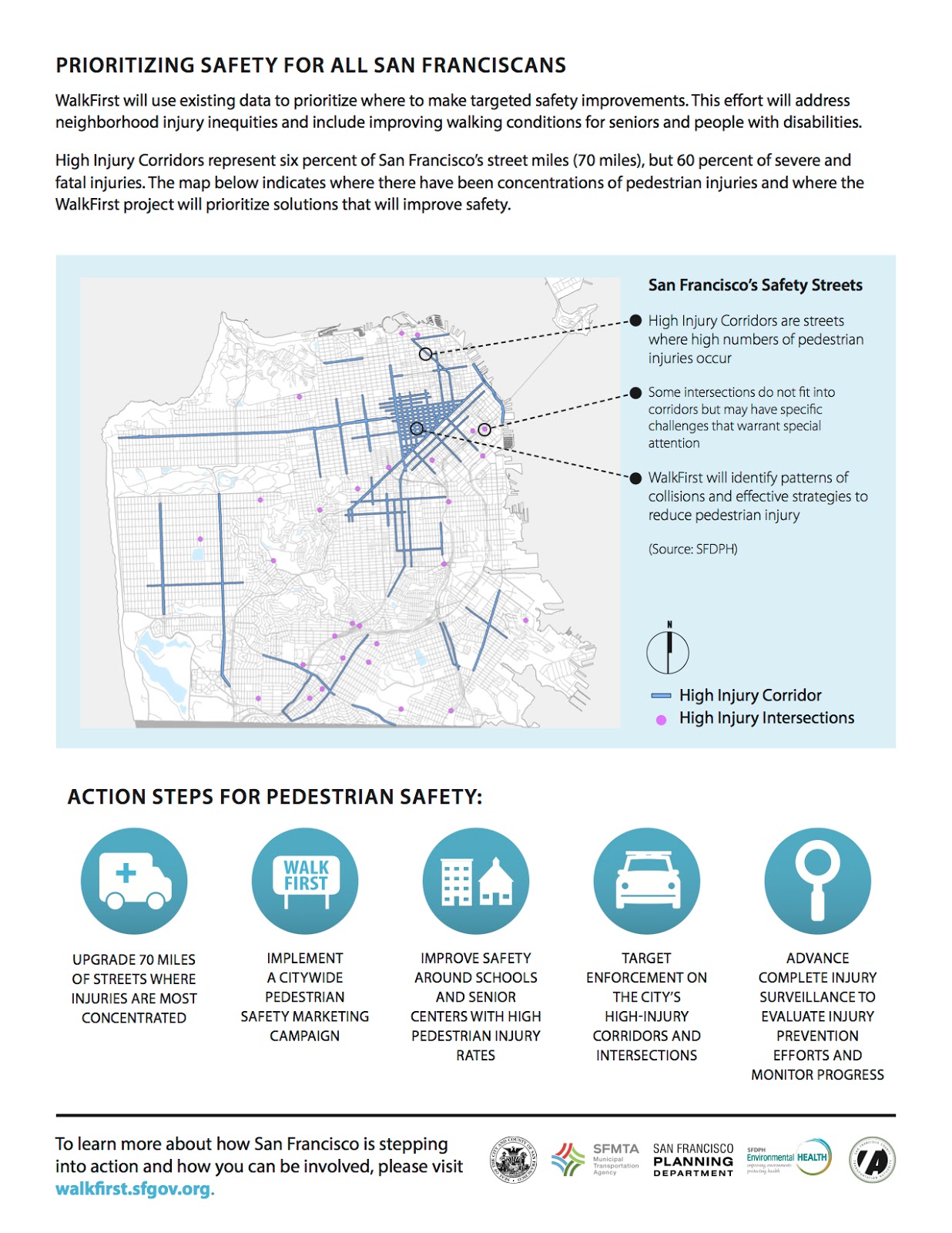 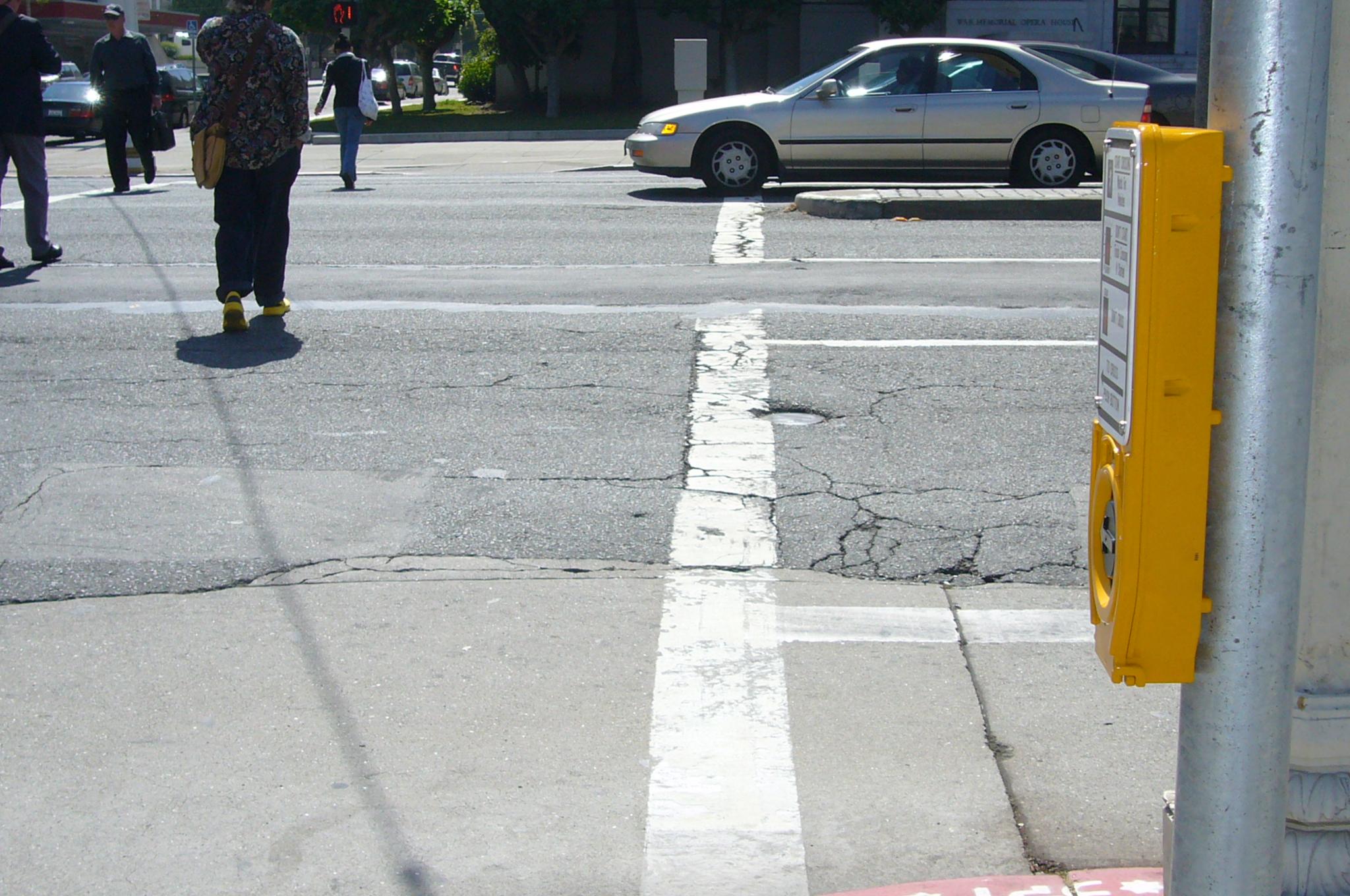 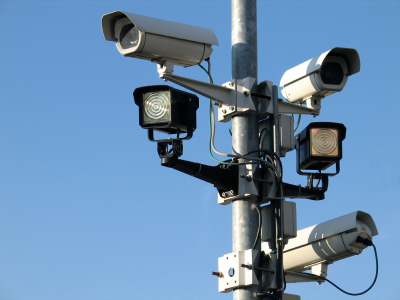 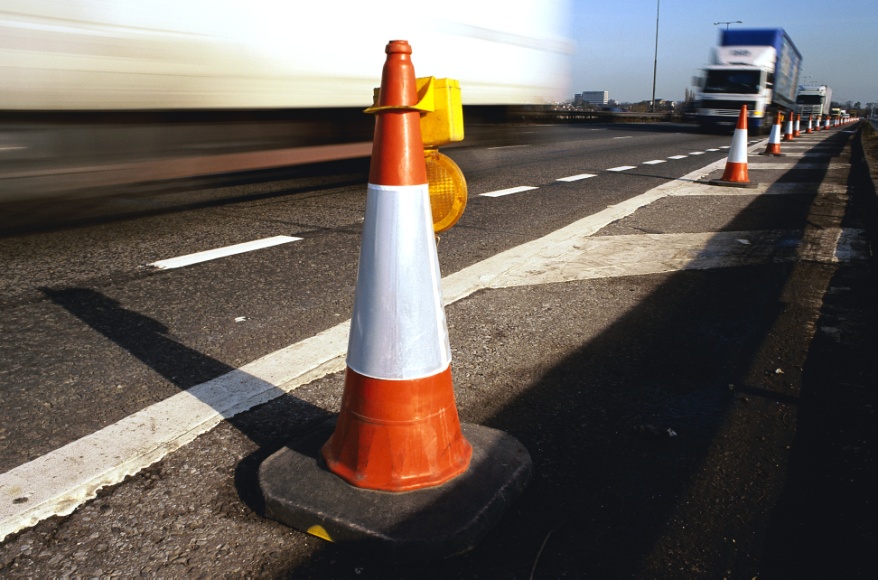 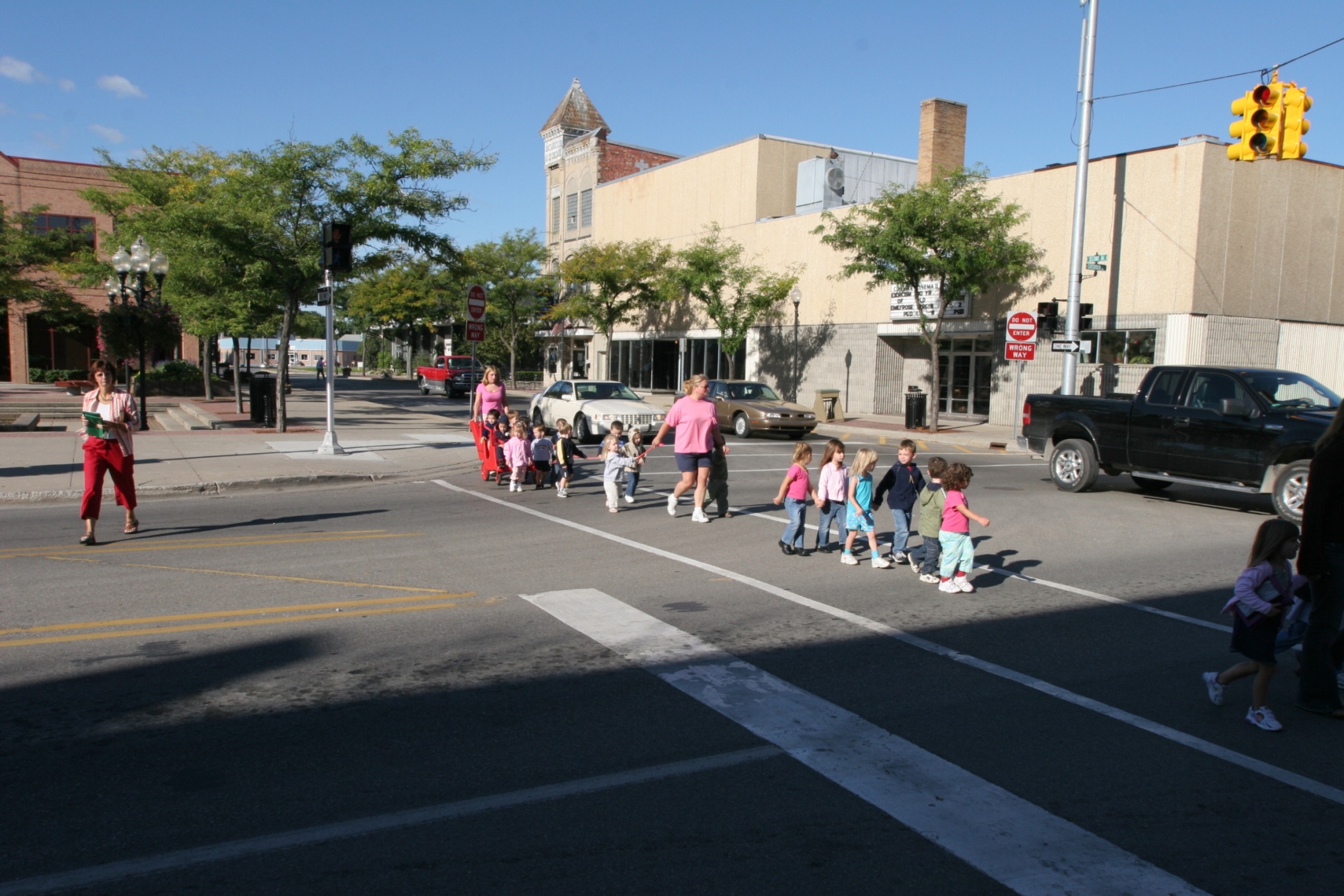 1
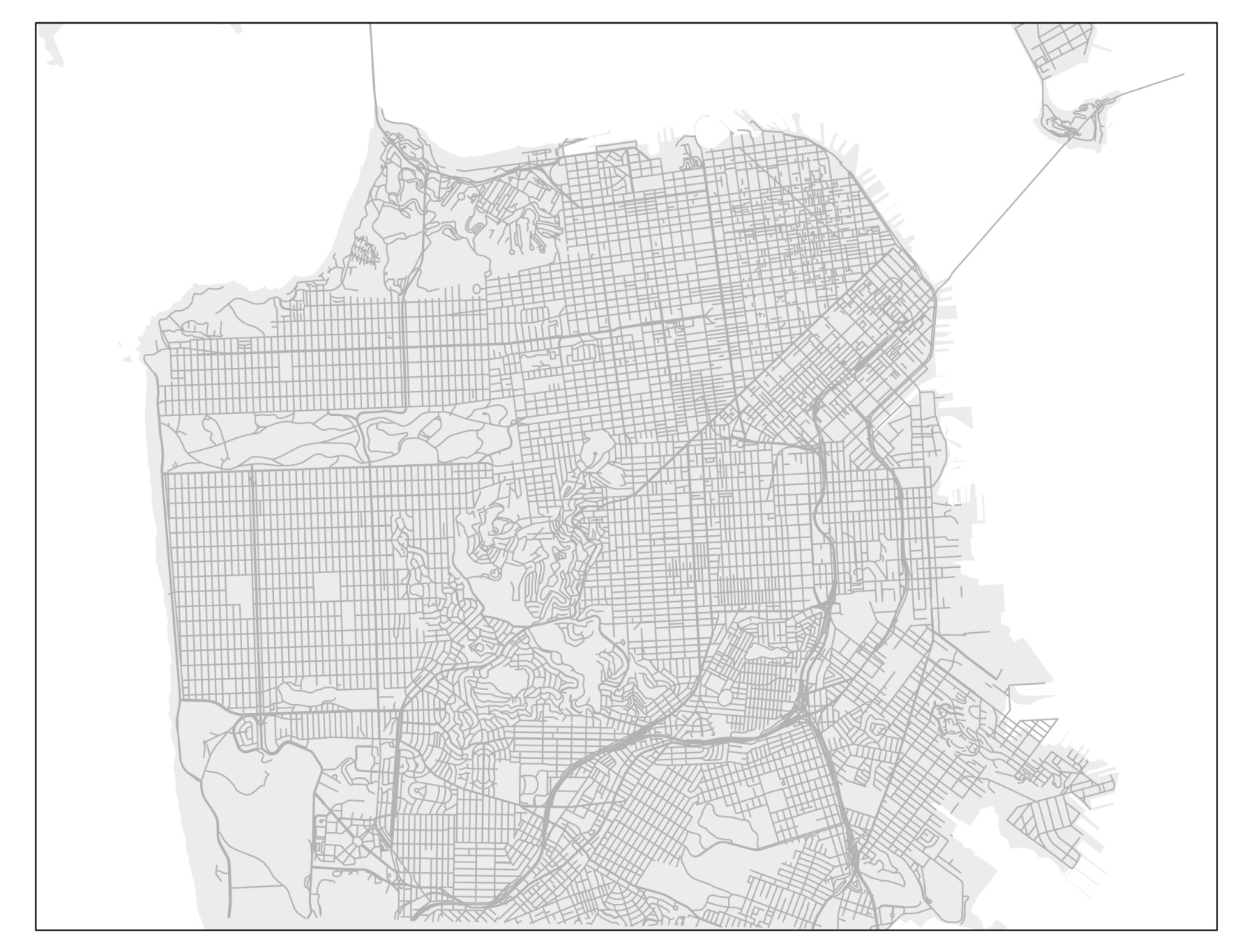 1.  Pedestrian Median Extension
2
3
2.  Automated Speed Enforcement Buffer
Countywide Implementation
3.   Child Pedestrian Safety Training
4.   DUI Sobriety Check Points
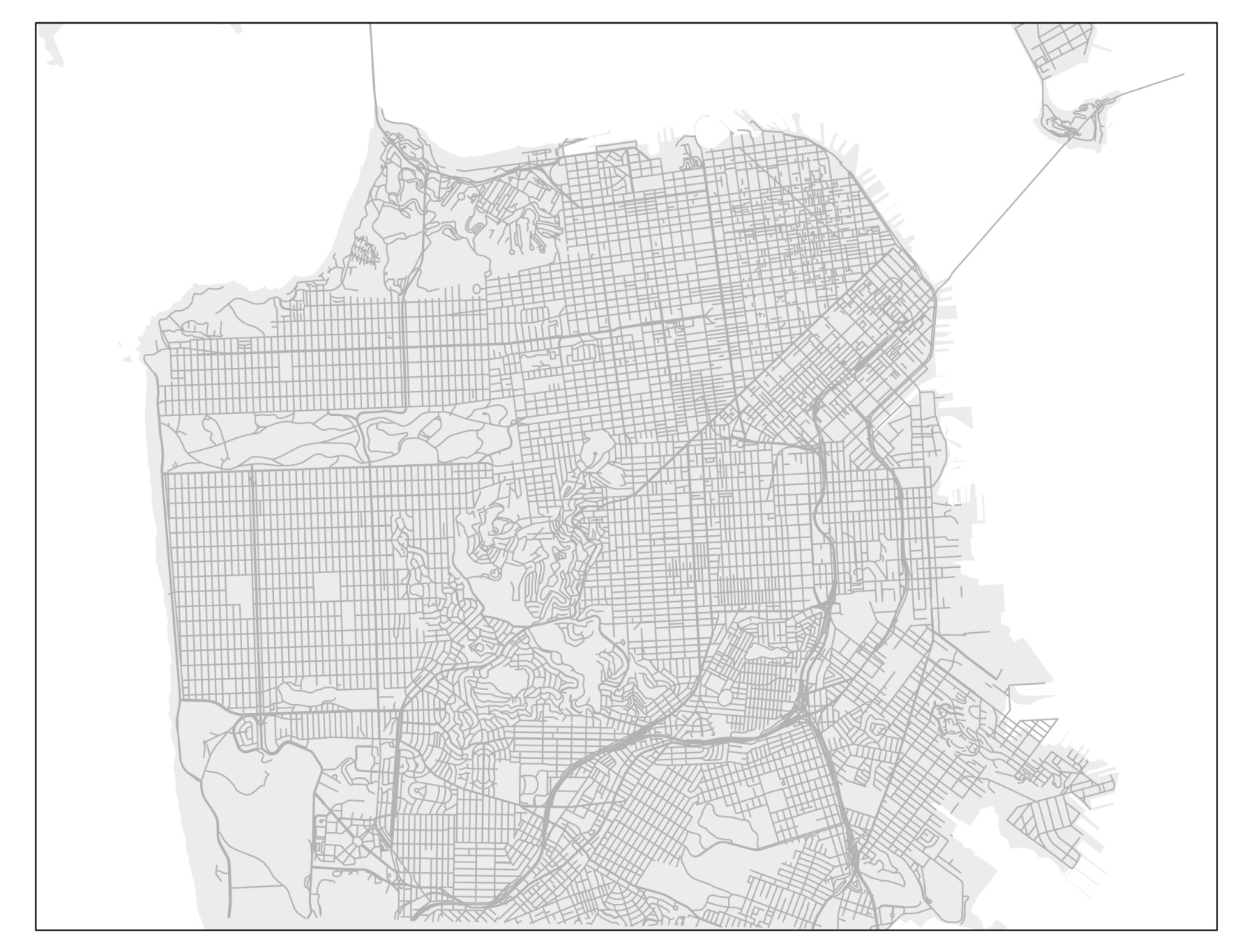 1.  Pedestrian Median Extension
2.  Automated Speed Enforcement Buffer
Countywide Implementation
3.   Child Pedestrian Safety Training
4.   DUI Sobriety Check Points
1
2
3
4
School Pedestrian Training Programs
Sobriety Checkpoints
Speed Cameras
Pedestrian Median Extensions